Criticizing solutions to Relaxed Models Yields Powerful Admissible Heuristics
Sean Doherty 
Mingxiang Zhu
First Off…
Branch-and-bound
Necessity: No applicable/discovered exact polynomial time solution
Admissibility
Heuristic function underestimates actual costs
Monotonicity
Heuristic function does not decrease through successors
Overview of Heuristic Search
Overview of Heuristic Search(continued)
A* algorithm
A* algorithm orders the search by associating each state s with two values:
g(s): the length of the shortest path from the initial state to s.
h’(s): an estimate of the length of the shortest path from s to any goal state[the actual length is h(s)].
A* is an ordered best-first search algorithm, which always examines the successors of the most promising state based on the evaluation function f’(s) = g(s) + h’(s)
A* algorithm(continued)
Traveling-Salesman Problem
Combinatorial optimization
NP-hard (Exhaustive search would be (n-1)!)
Perfect way to express the need of 
   branch-and-bound solutions
Hamiltonian circuit
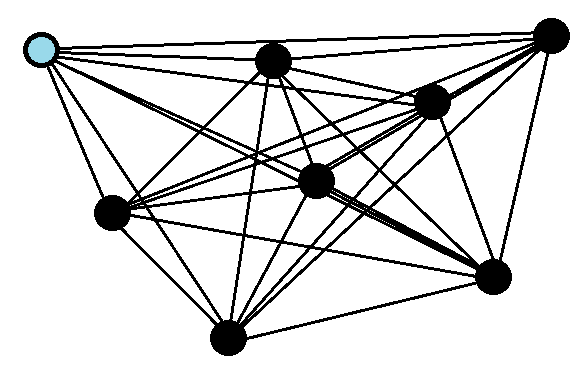 n=8
(8-1)! = 5040
	.
	.
	.
(100-1)! = 9.33 e155
TSP & Problem Relaxation
Relaxation by constraint deletion
What is it?

Require a well defined set of states and operators

Different relaxations create different models

Lets see an example
Operator on state space
Bad Relaxation
Better choice
Analyzing the Nearest-Neighbor Heuristic
Heuristic that can be used that…

Is easily computable
Admissible
Conceptually simple

But what are the issues?
Criticizing the Nearest-Neighbor Heuristic
Disconnection

Multiple cycles

Starting city/node omitted

Result: Held and Karp’s minimum-weight 1-tree
Eight puzzle
Eight puzzle (continued)
Formalization of the problem
We use three predicates to describe the problem state of the eight puzzle:
ON(x, y):	tile x is on the cell y
CLEAR(y):	cell y is clear of tiles
ADJ(y, z):	cell y is horizontally or vertically adjacent to cell z
Operator on state space
Heuristics developed via constraint deletion
Misplaced tiles
Relaxed adjacency
Manhattan distance
Misplaced tiles
The most severe relaxation is to delete both ADJ(y, z) and CLEAR(z).
In this model, any tile in any position may be moved into any other position, with stacking allowed.
The obvious solution is to move each tile from its current position into its goal position.
Thus, the length of the optimal solution is merely the number of tiles which are not currently in their goal positions—the misplaced tiles.
Relaxed Adjacency
If we delete only the ADJ(y, z) from the list of preconditions.
In which, any tile, anywhere may swap positions with the blank.
In this relaxed-adjacency model, optimal solution is as following:
While any tile is out of its goal position do:
	if the blank is in its own goal position:
		then swap with any misplaced tile
	else 
		swap with the tile that belongs in the blank’s position
Manhattan distance
If CLEAR(z) is deleted, the optimal solution length is given by the familiar Manhattan-distance heuristic.
In which, a tile may be moved into any horizontally or vertically adjacent position, with stacking allowed.
The optimal solution to this problem is found by moving each tile along a shortest path between its initial and goal positions.
For any one tile, the length of this shortest path is the grid distance(horizontal plus vertical distance) between its current and goal positions.
Refining relaxed models by solution criticism
We have seen how constraint deletion can generate a number of admissible heuristics for the eight puzzle.
The different relaxations discussed above are weighted heavily towards certain properties: 
“the shortest path” and “the role of blank in moving the tiles”

Intuitively, Manhattan distance is the best of the heuristics discussed above.
Analyzing Manhattan distance solution
Manhattan distance proposes that the puzzle can be solved by moving each tile along a shortest path to its goal position.
More specifically, the optimal solution in the model is a set of subgoal solutions, one for each tile.
In many cases, the tile is already in its correct row or column and need only move within that row or column
In other cases, the path is not unique.
continued
Lemma 1:
If there exists one path from position X to position Y in the eight puzzle that is of even (odd) length, then all paths from X to Y are of even (odd) length
Corollary to lemma 1:
If there is a unique shortest path p between position X and position Y in the eight puzzle, then any alternate path will be at least 2 moves longer than p.
Example of conflicting shortest paths
Example of conflicting shortest paths(continued)
A: either 5 or the 3 must move outside the middle row, two more steps will be added
B: either 4 or 3 will have to follow a non-shortest path. Adding at least 2 moves to the Manhattan distance estimate.
C: the tile 5 is in conflict with the 3 and the 4, either the 5 has to move out of the way adding 2 steps, or both the 3 and the 4 have to move adding 4 steps
D: each tile in the middle row is in conflict with the other two, so two tiles have to be move out the middle row adding 4 steps.
Linear Conflict Heuristic
Intuitively, one can estimate the puzzle state, row by row, column by column, and adds to the Manhattan distance the minimum number of additional moves necessary to resolve the conflicts within each row and column.
Linear conflict estimate is still a lower bound on the actual optimal solution length.
Comparison of heuristics
Questions?
References
Othar Hansson, Andrew Mayer, Moti Yung. "Criticizing Solutions to Relaxed Models Yields Powerful Admissible Heuristics." Information Sciences, 63 (September 15, 1992), 207- 227